Scripture Reading: Romans 13:10-14
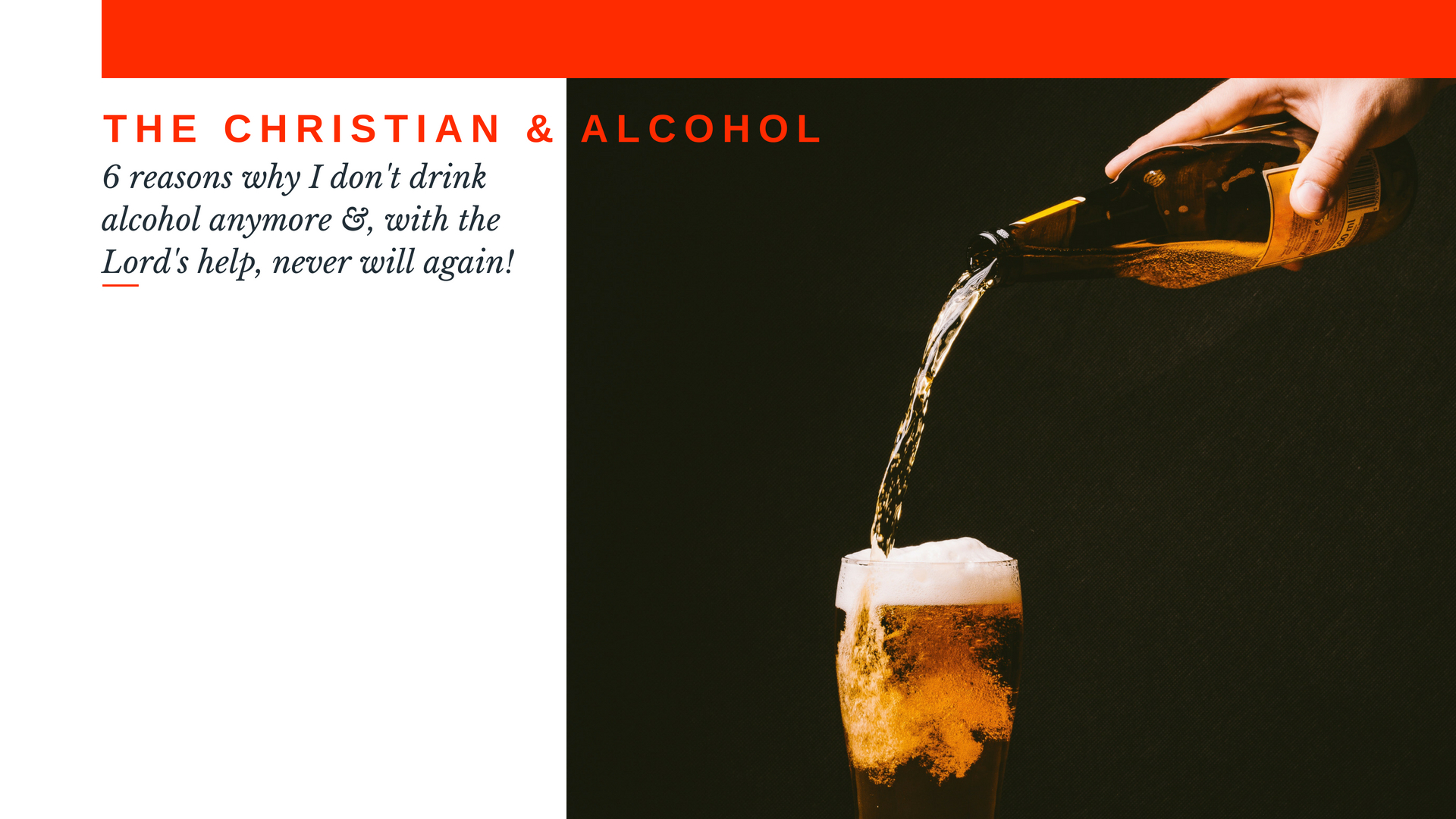 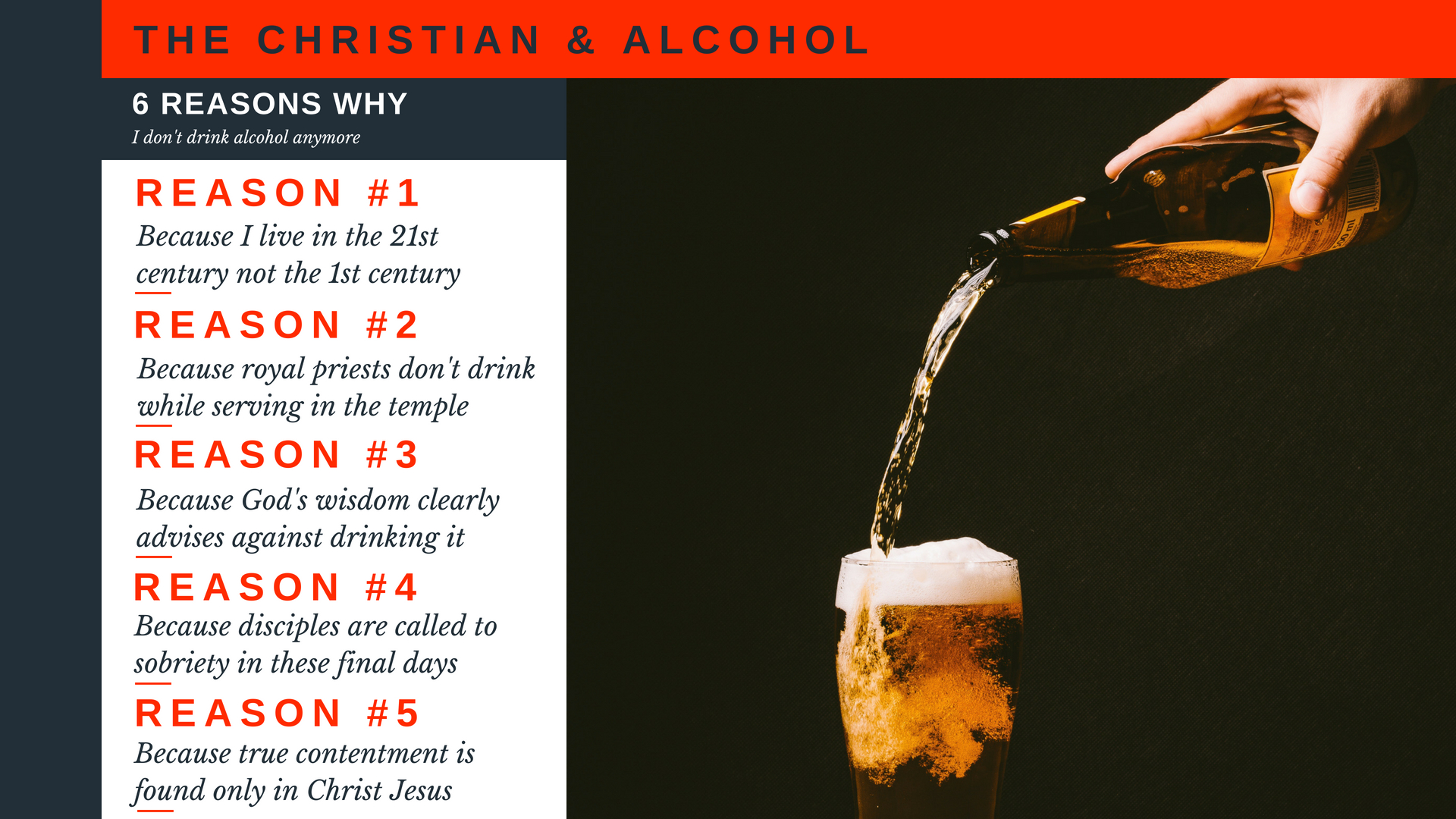 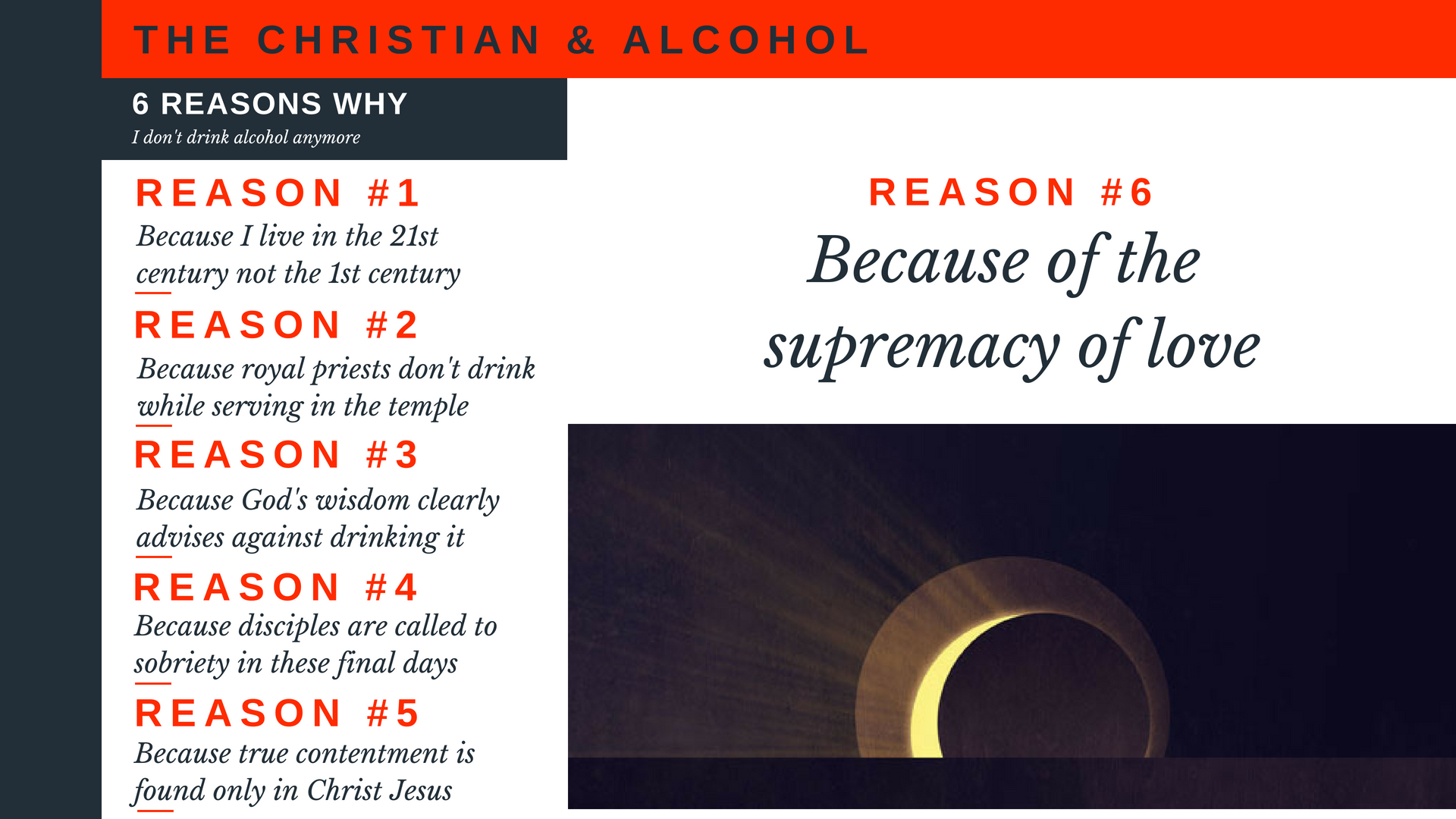